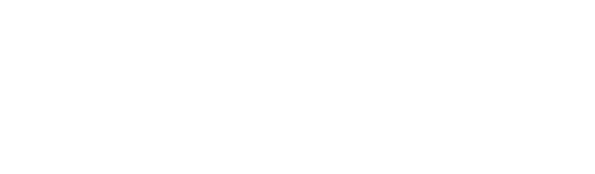 CARRERA DE INGENIERÍA EN ELECTRÓNICA, AUTOMATIZACIÓN Y CONTROL
“DISEÑO E IMPLEMENTACIÓN DE UN SISTEMA AUTOSUSTENTABLE COMO APLICACIÓN DE SMART CITIES PARA INFORMACIÓN AUTOMATIZADA DE VARIABLES METEOROLÓGICAS.”
AUTORES: 
CUICHÁN AYO, DANNY JAVIER; 
SARAVIA AVILA, BRYAN ALEXANDER
DIRECTOR: 
ING. PROAÑO ROSERO, VÍCTOR GONZALO Mgs.
Sangolquí, Enero del 2020
Objetivo General
Diseñar e Implementar un sistema para aplicación de ciudades inteligentes (Smart Cities) en el campus de la Universidad de las Fuerzas Armadas – ESPE, para informar a la comunidad universitaria los valores de variables meteorológicas, principalmente el índice de radiación UV.
Objetivos específicos
Identificar la localización de áreas con menor sombra y de mayor afluencia de personas, para la instalación de las estaciones del sistema urbótico, dedicado a la información ciudadana.
Comparar tarjetas de desarrollo con micro controlador de 32 bits, empleando como criterios el bajo consumo energético, la compatibilidad con protocolos de IoT y LPWAN.
Diseñar y construir una estructura de protección para adecuar los circuitos, priorizando la distribución de los sensores, paneles informativos y tomando en cuenta condiciones ambientales y alimentación.
Objetivos específicos
Realizar el análisis energético de la Micro Estación Meteorológica y la Estación de Información Meteorológica para implementar fuentes alternativas de energía.
Implementar servicios web, usando API’s de terceros dentro de la tarjeta de desarrollo IoT para: monitorear, configurar, diagnosticar y registrar variables en una base de datos local o nube.
Antecedentes
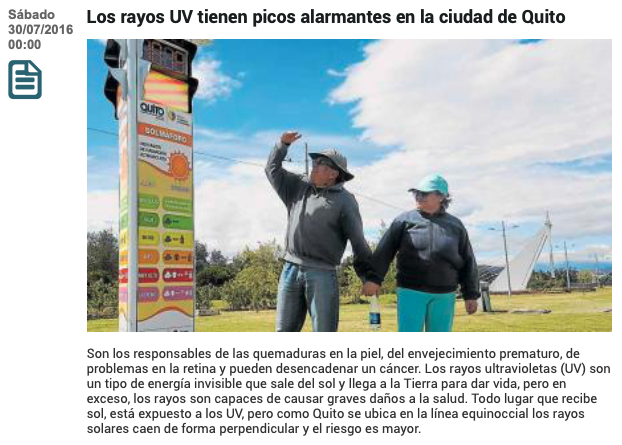 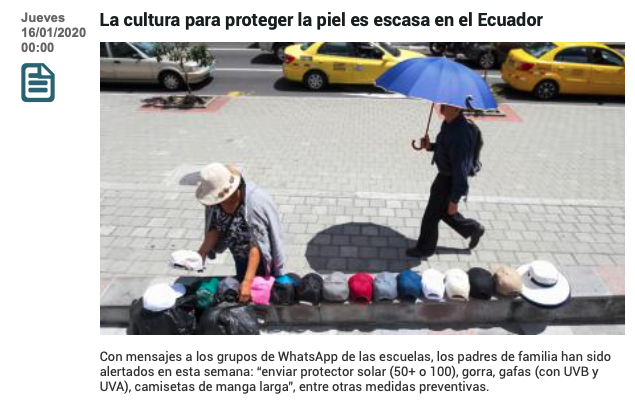 Fuente: Sitio web del diario El Comercio
Fuente: Sitio web del diario El Comercio
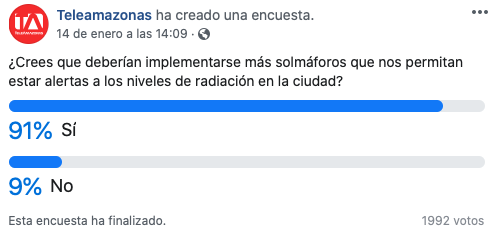 Fuente: Facebook Oficial de Teleamazonas
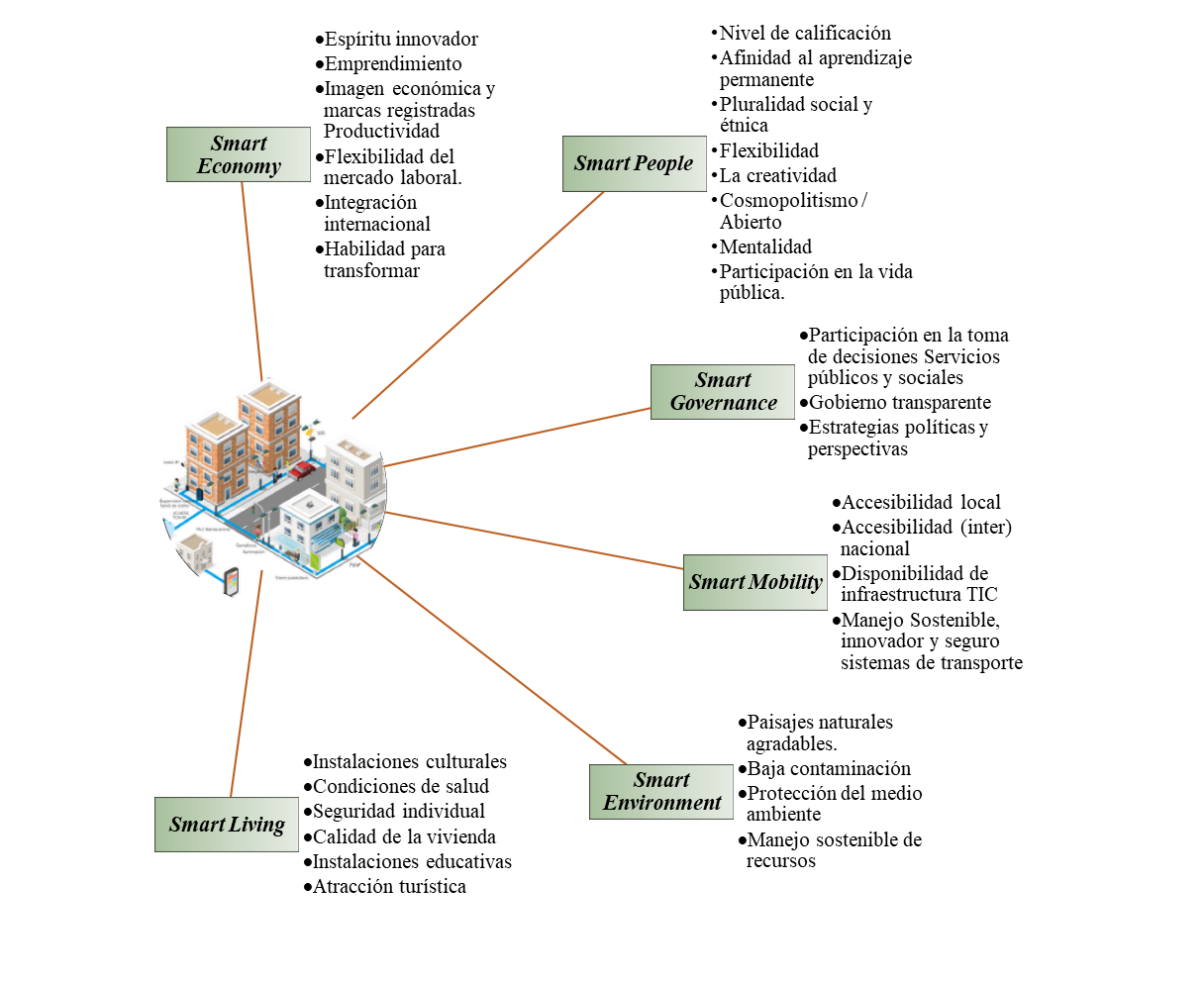 Características de las Ciudades Inteligentes
Descripción General deL sistema
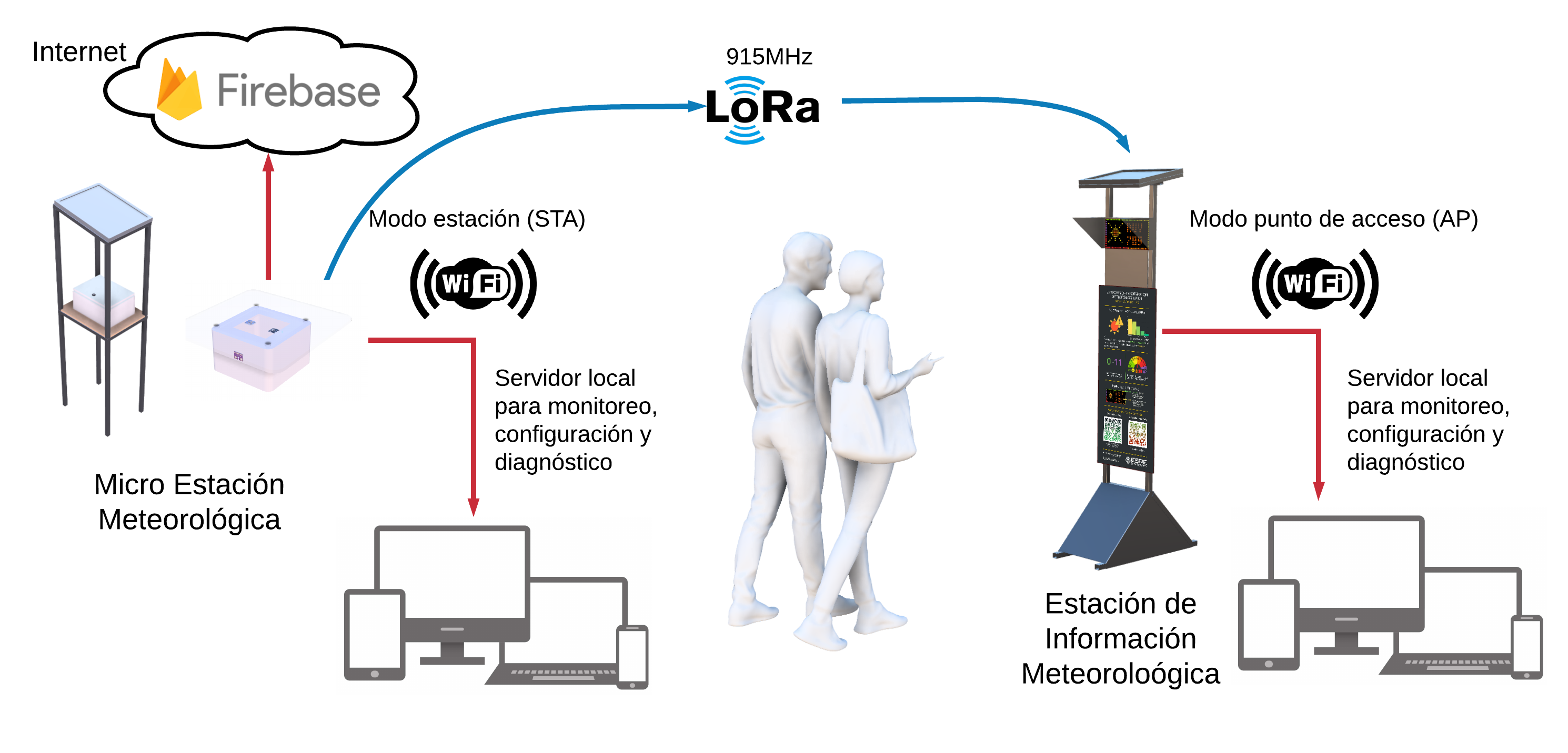 [Speaker Notes: La nube de Firebase, permite integración con un número muy amplio de aplicaciones móviles, frameworks como Dilogflow (chatbots), el almacenamiento permitido en la nube es de 1Gb gratuito suficiente, ya que en 3 semanas con toma de datos de 1min apenas se ocupo un espacio de 1,04 Mb, en el caso de llegar al limite de 1Gb se pude descargar la base datos en formato JSON]
Integración IoT y Smart cities
Modelo de capas para Ciudades Inteligentes en el presente proyecto
[Speaker Notes: Este modelo fue adatado de el modelo de capas para Smart Cities propuesto por el Ministerio de Transporte y Comunicaiones de Perú (uno de los pocos en latinoamerica que desarrolla poryectos relacionados a Smart Cities)]
Ubicación de dispositivos
Análisis de sombras
Encuesta de lugares concurridos
Modelo Conceptual 3D, Georrefenciado
Ubicación de dispositivos
Análisis de sombras a patir de modelo 3D
Detalle de Foto
Fecha y Hora de Simulación
Ubicación de dispositivos
Análisis de sombras
Fotos
Modelo 3D
Mapa de Sombras
Tomando en cuenta sombras máximas
Solsticios
Equinoccio
De 07h00 a 17h00
Mapa de sombras durante un año
Sin considerar obstáculos pequeños
Arboles
Columnas
Ubicación de dispositivos
Encuesta de lugares concurridos
¿Cuál es la entrada que más utiliza en campus UFA-ESPE Sangolquí?
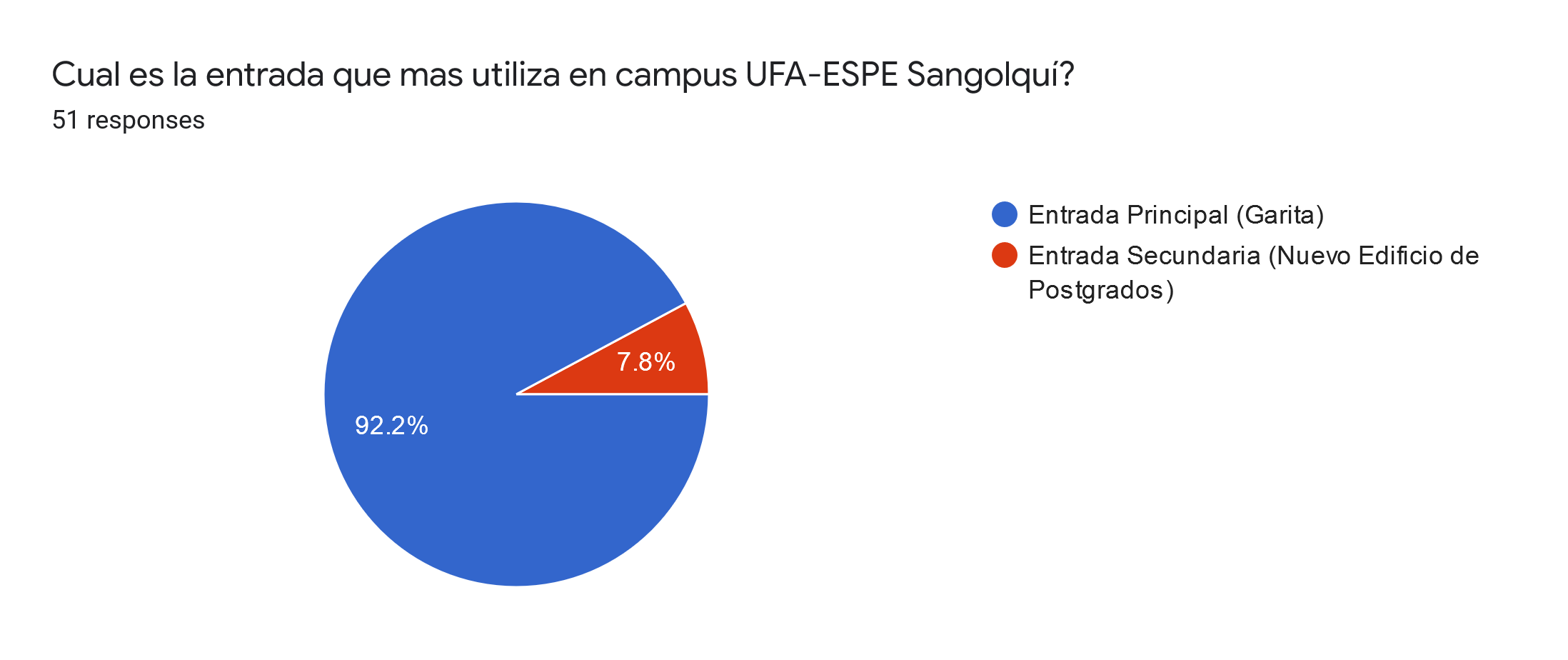 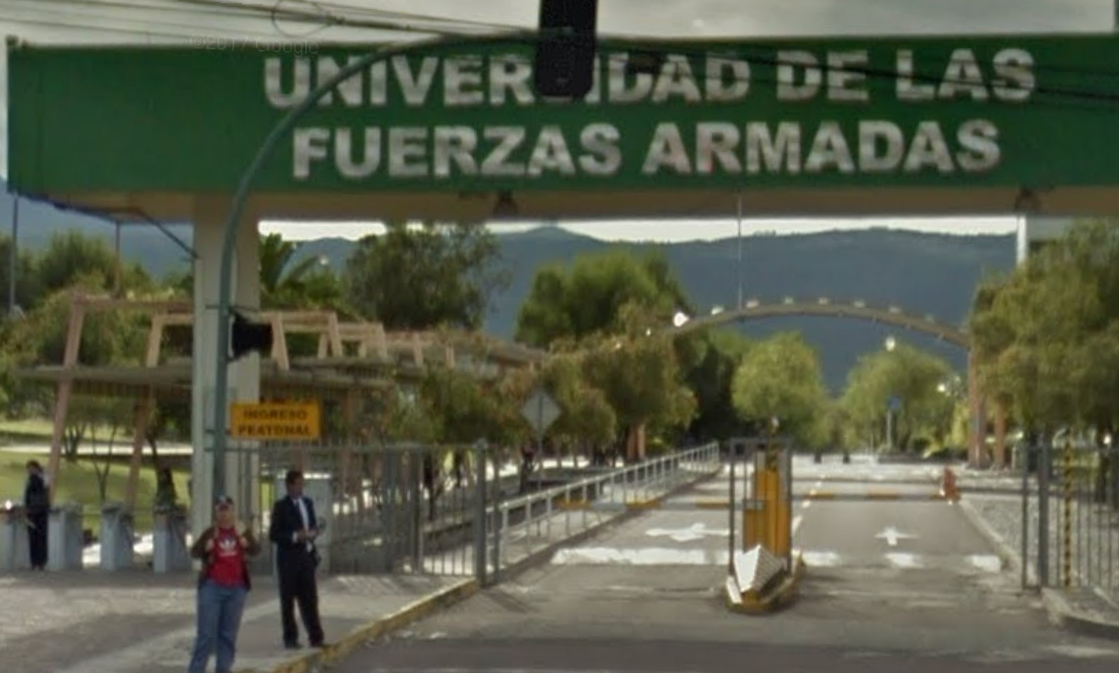 Ubicación de dispositivos
Encuesta de lugares concurridos
¿Cuáles son las áreas descubiertas por donde transita durante el cambio de horas?
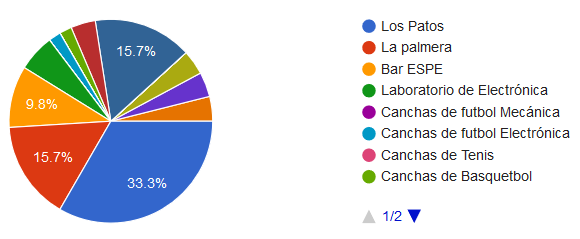 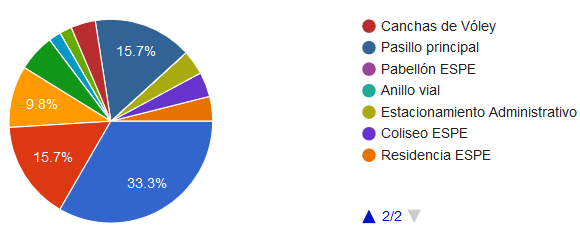 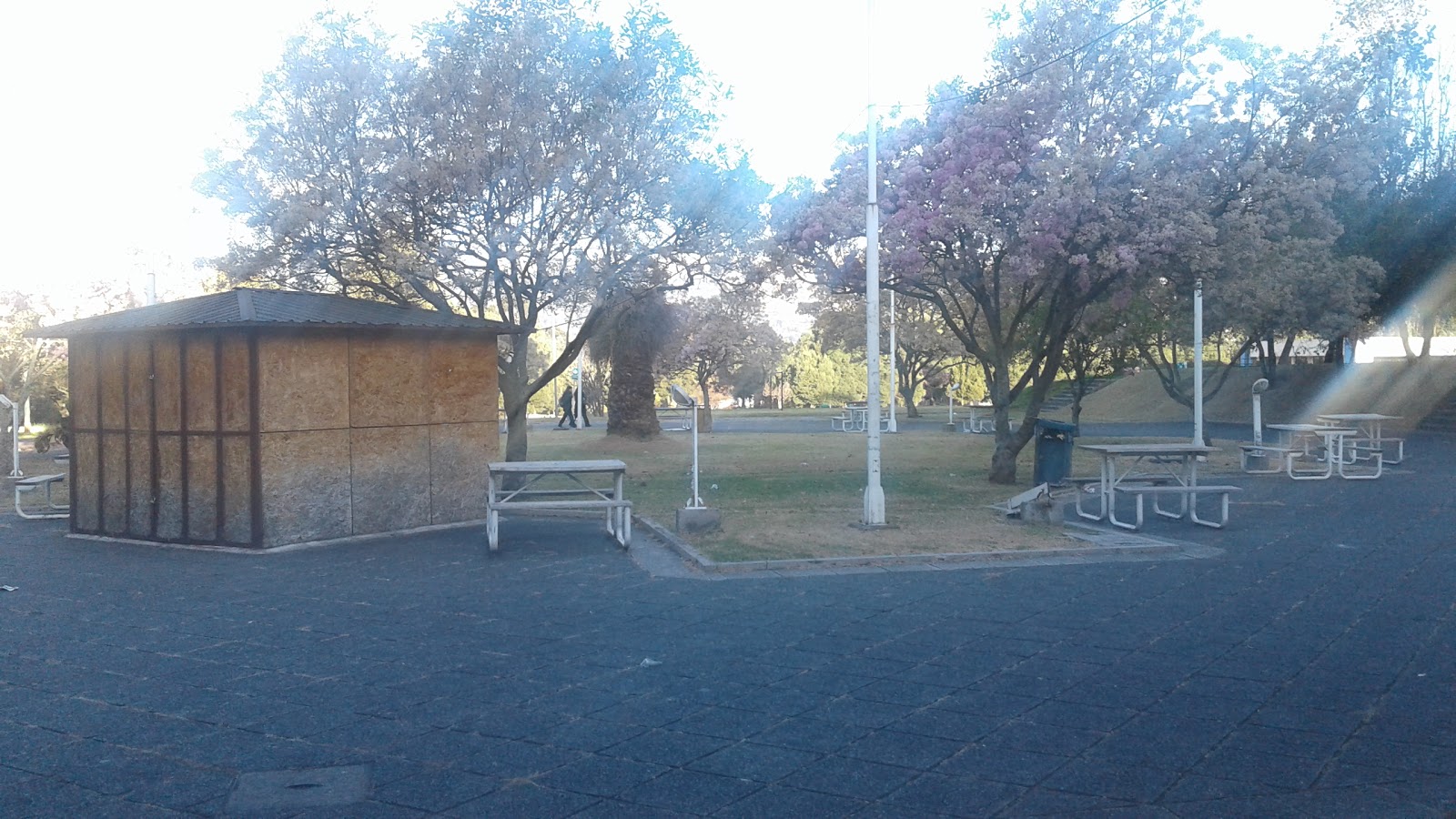 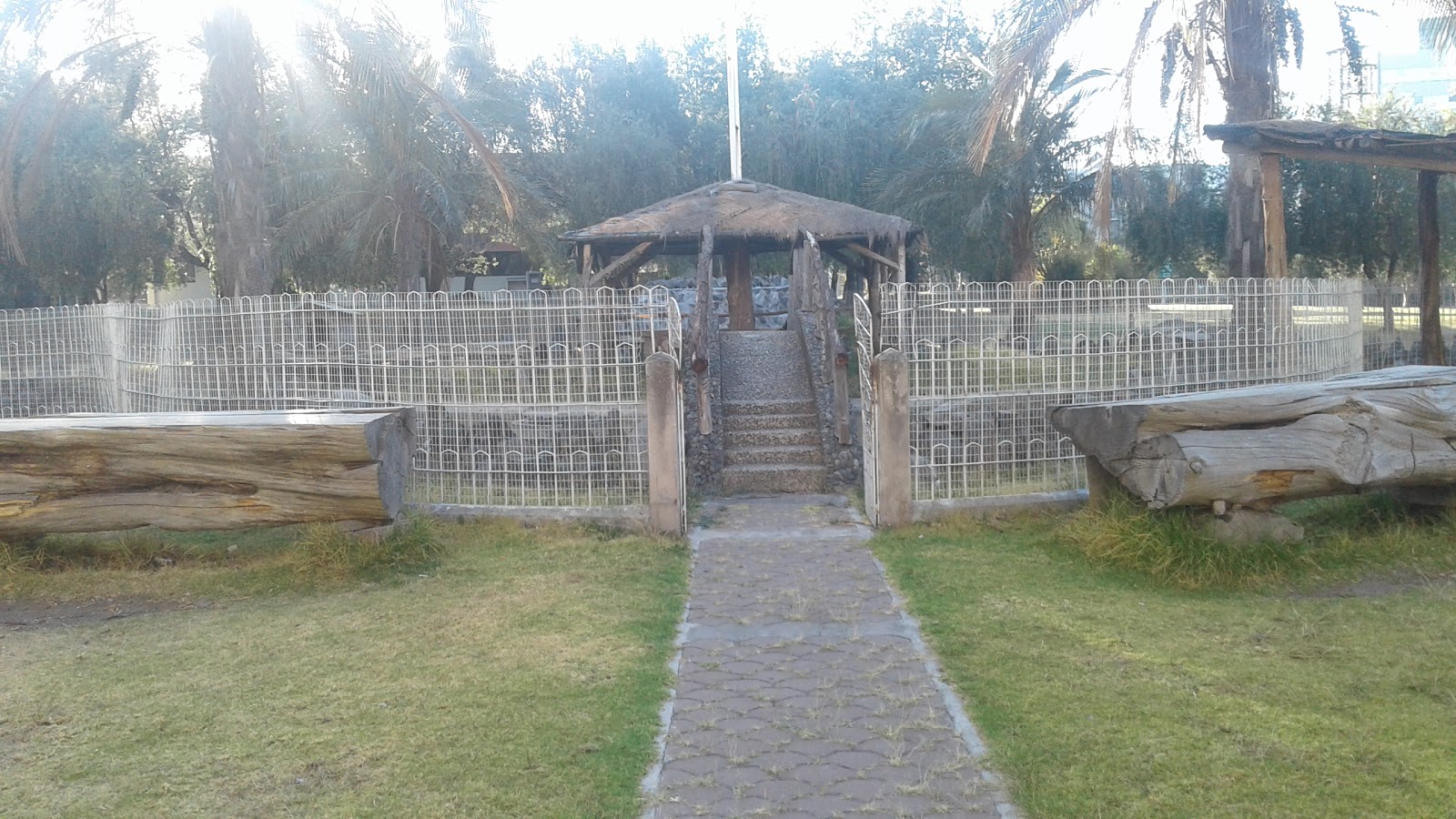 Ubicación sugerida Final
Tarjetas de desarrolloSensoresPantallas
Características de la tarjeta de desarrollo elegida
Características de los Sensores Elegidos
Temperatura, humedad y presión atmosférica relativa
[Speaker Notes: Danny]
Características de los Sensores Elegidos
Radiación Ultra Violeta
[Speaker Notes: Danny]
Características de los Sensores Elegidos
Iluminación
[Speaker Notes: Danny]
Características de la pantalla elegida
Diagramas Funcionales
Micro Estación Meteorológica
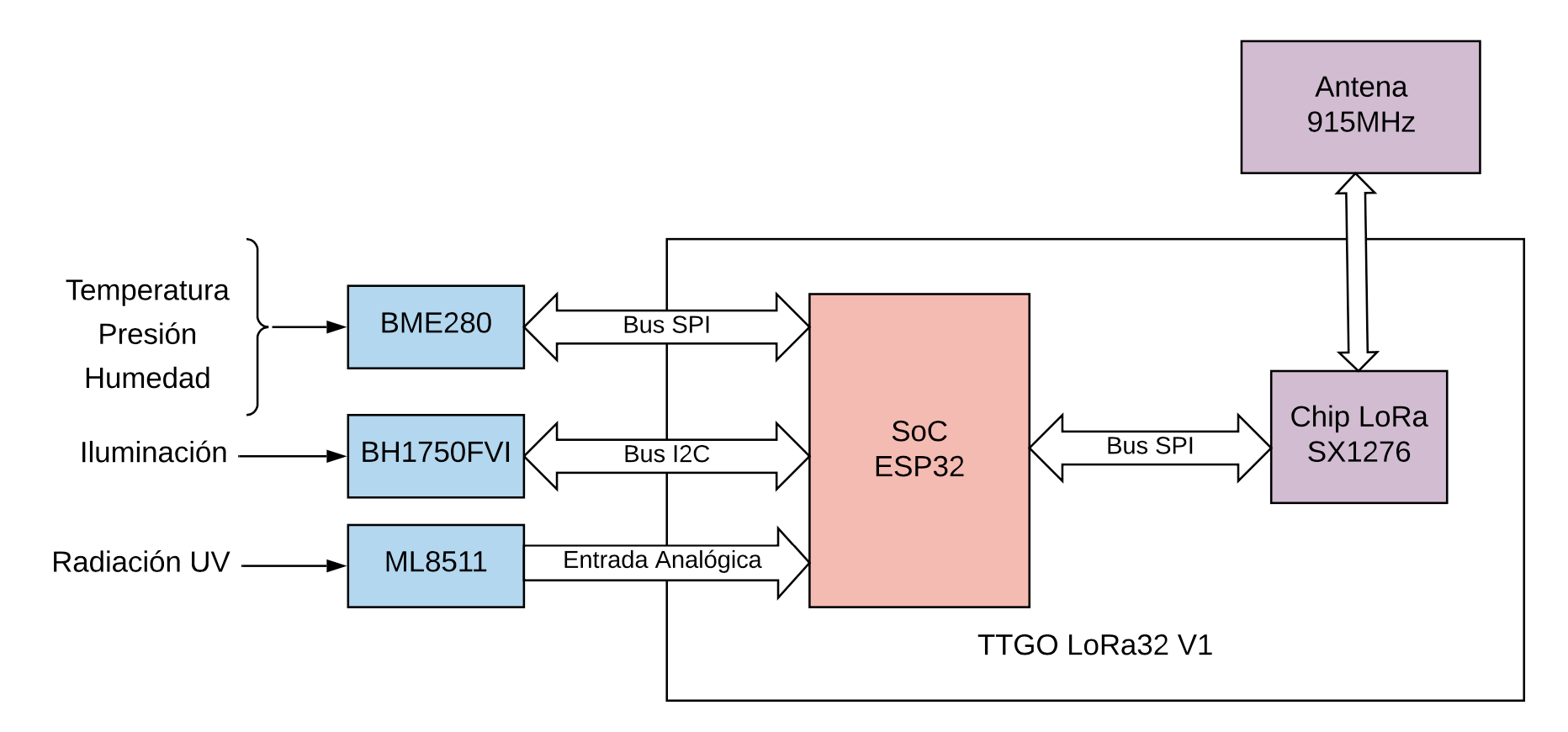 Diagramas Funcionales
Estación de Información Meteorológica
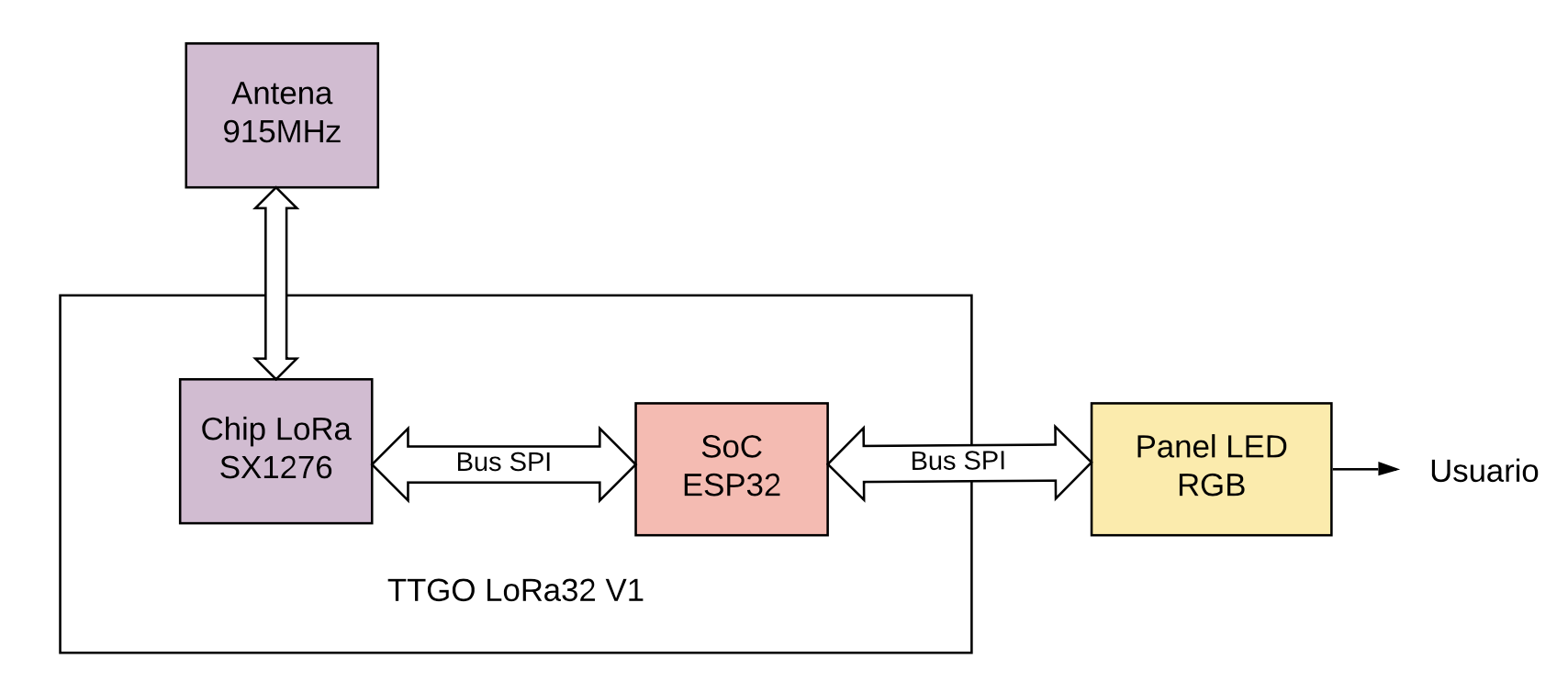 Programación y Funcionamiento
Diagrama de casos de uso (MEM)
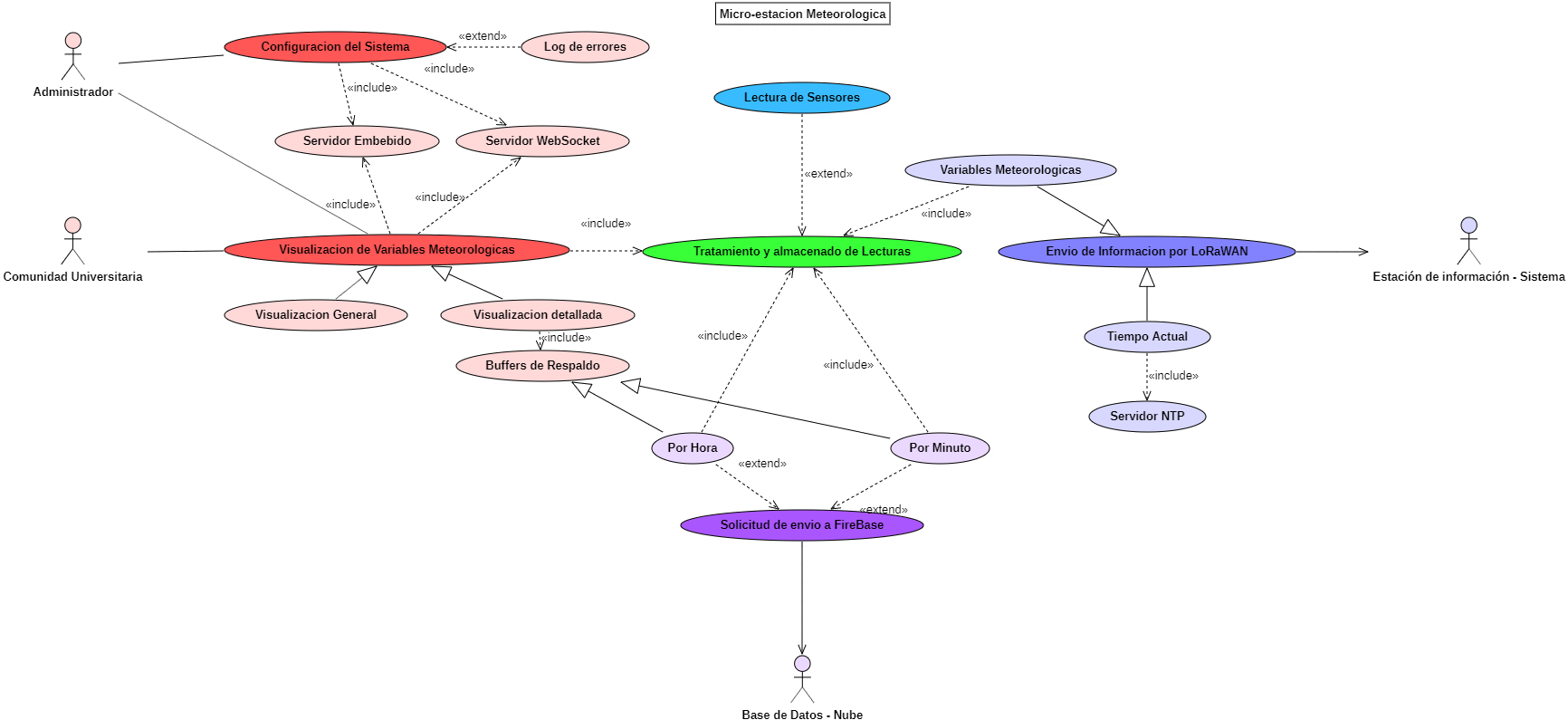 [Speaker Notes: Danny]
Diagrama de casos de uso (EIM)
[Speaker Notes: Danny]
Diagramas de Paquetes
Micro Estación Meteorológica
[Speaker Notes: Danny]
Diagramas de Paquetes
Estación de Información Meteorológica
[Speaker Notes: Danny]
Diagramas de flujo de MEM
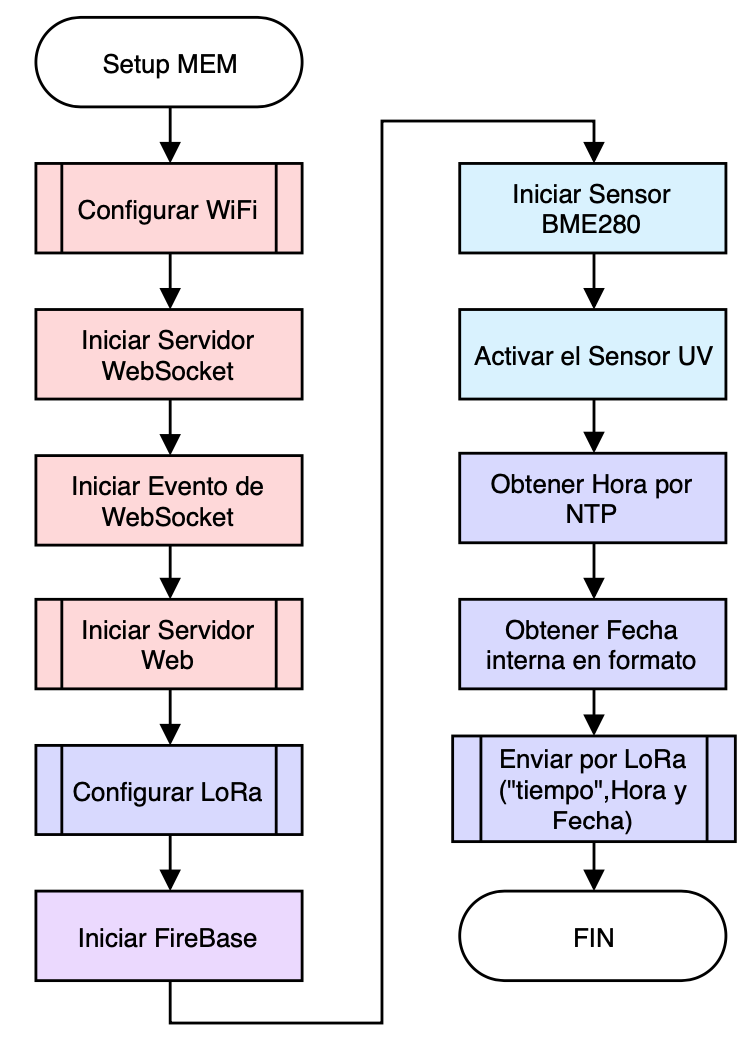 Diagramas de flujo de MEM
Diagramas de flujo de EIM
Diagramas de flujo de EIM
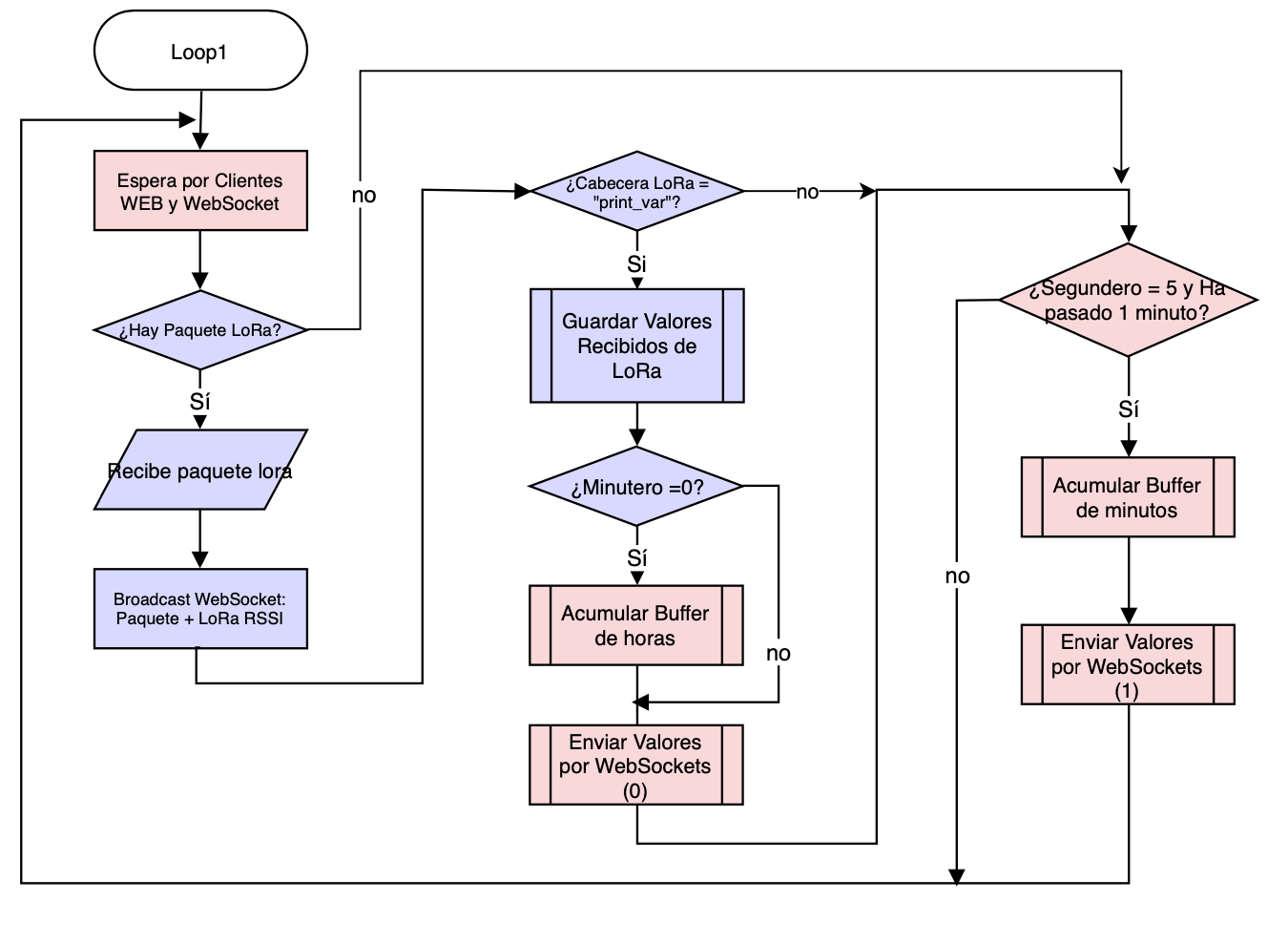 Diagramas de flujo de EIM
Diseño de APLICACIONES Web
Páginas implementadas en el servidor embebido (MEM)
Páginas implementadas en el servidor embebido (EIM)
Diagrama de estados
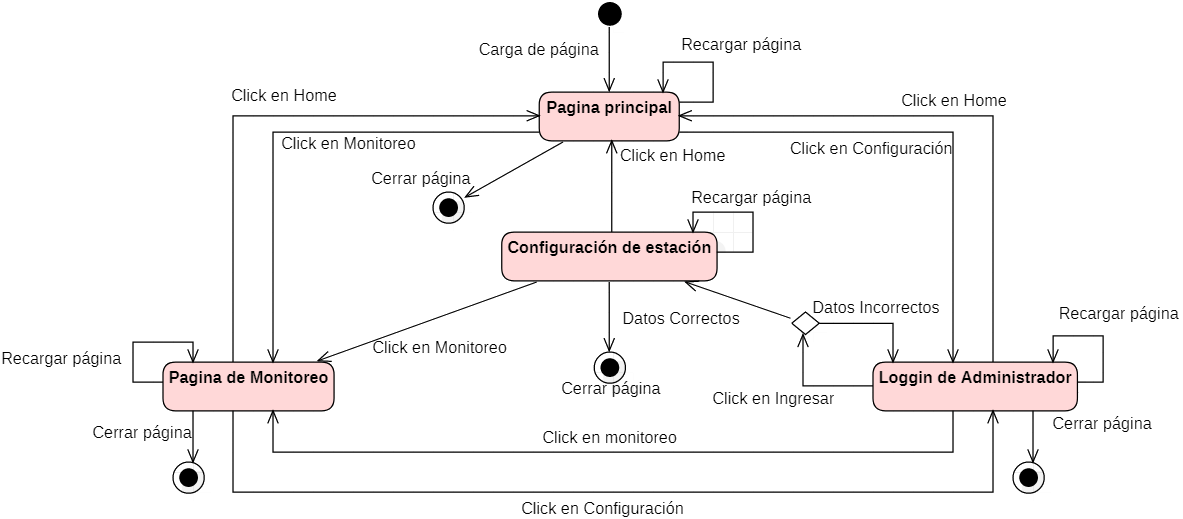 Cliente WebSocket
Servidor WebSocket
Dimensionamiento
Sistemas Fotovoltaicos Aislados
Metodología de dimensionamiento
Radiación media mensual con ángulo de inclinación
Consumo de los Sistemas
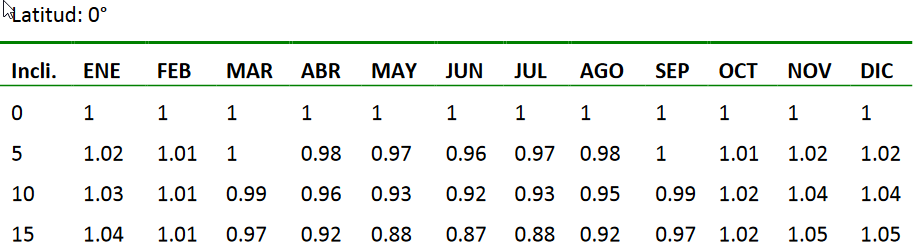 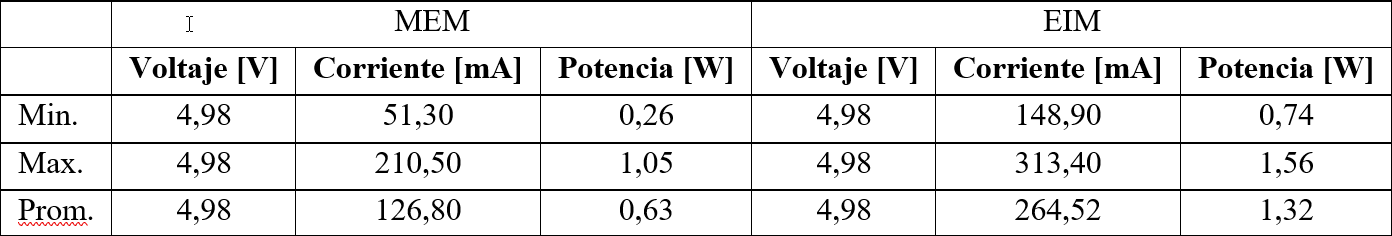 Ángulo de elevación
[Speaker Notes: Danny]
Capacidad de la batería
Rendimiento
Potencia del Generador
Cables
[Speaker Notes: Danny
DETALLE MENTAL DEL CABLE]
Datos técnicos de los sistemas fotovoltaicos adquiridos
Panel Solar
Regulador
Baterías
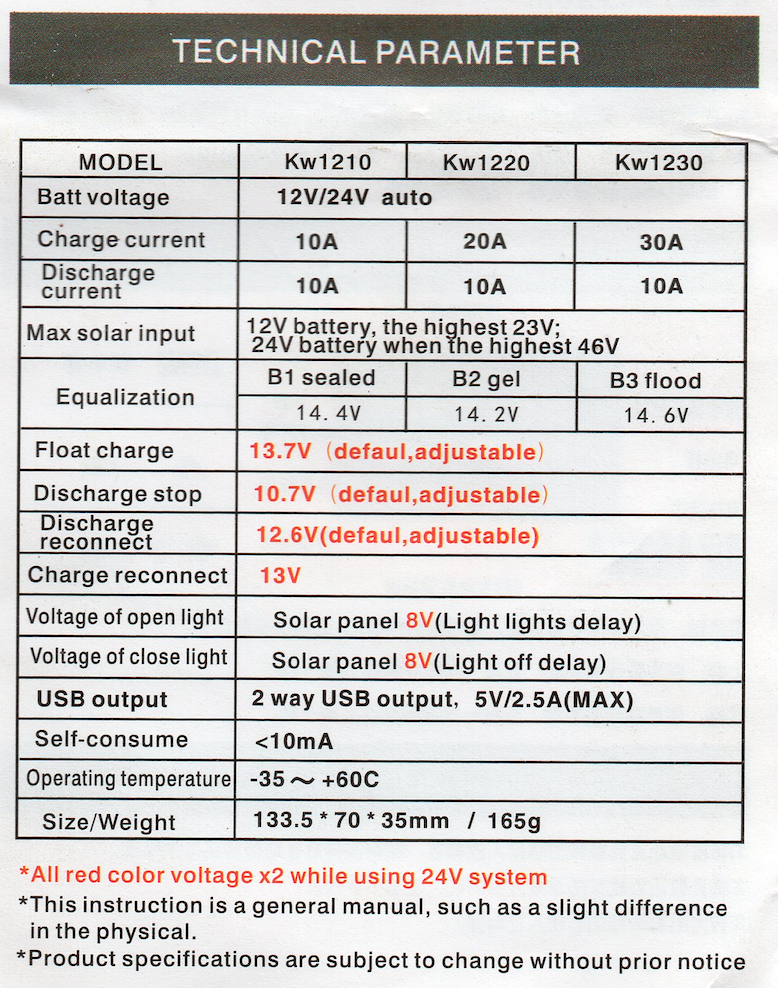 [Speaker Notes: Danny]
Estructura y Montaje
Estructura de Estación de información meteorológica (EIM)
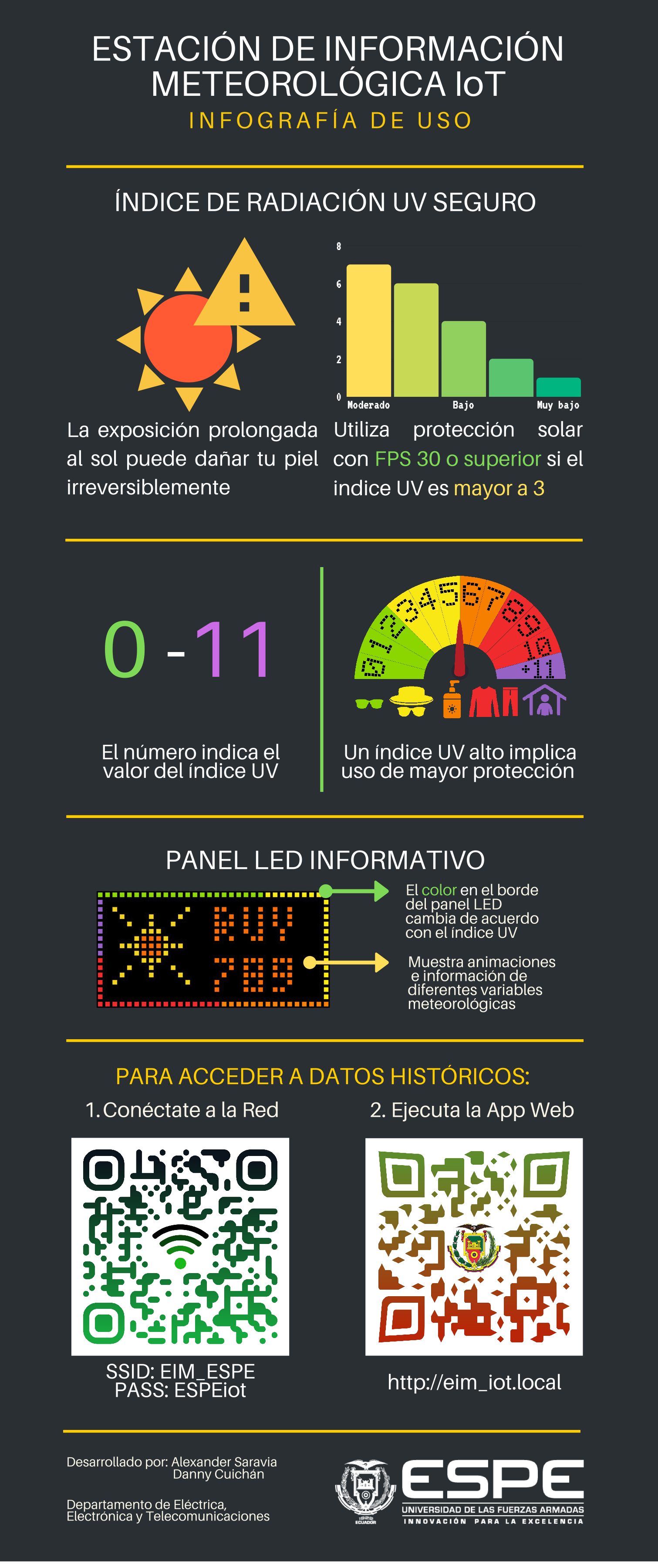 [Speaker Notes: La visualización dependiendo de la salud visual del usuario
La infografía se distingue desde hasta a 2m de distancia
La visualización de la información en la pantalla LED se distingue desde 4m hasta 12m
Dimensiones: 2 x 0,80 x 0,35]
Estructura de la Micro estación meteorológica (MEM)
Para la MEM, se optó por separar el sistema fotovoltaico de la tarjeta de desarrollo y los sensores, debido a que según las consideraciones es posible modificar la ubicación de los mismos a lo largo del tiempo. 
La estructura donde se aloja el sistema de fotovoltaico de la MEM.
Y la caja hermética donde se alojan los sensores y la tarjeta de desarrollo.
[Speaker Notes: Dimensiones 1,50 x 0,44 x 0,35 m]
Circuitos de la Micro Estación Meteorológica (MEM)
[Speaker Notes: Dimensiones: 0,10x0,10x0,07 m]
Resultados
Aproximación del Índice UV a partir de la Radiación UV
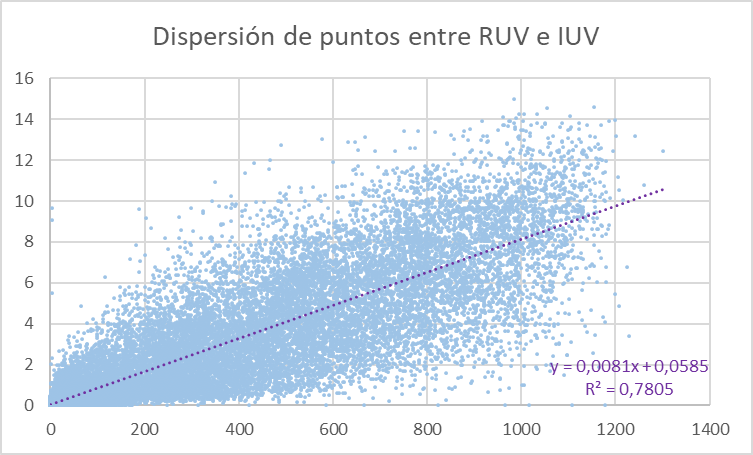 [Speaker Notes: Estacion de Guamanî]
Medidas
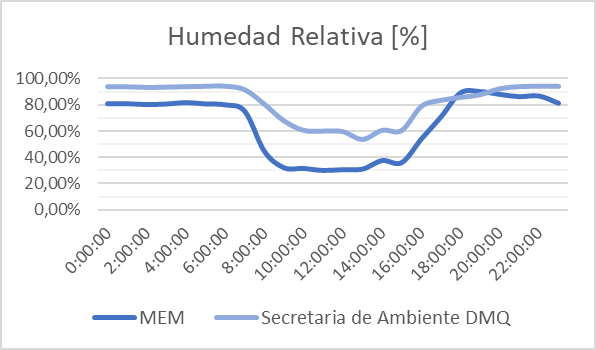 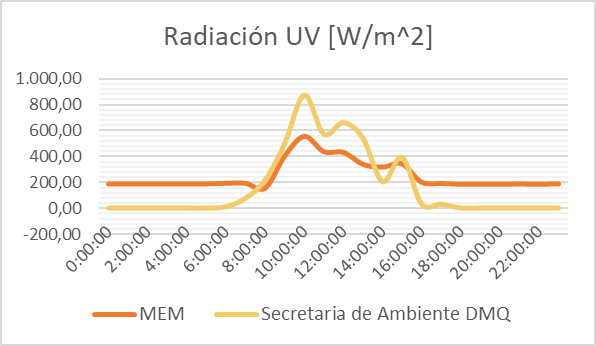 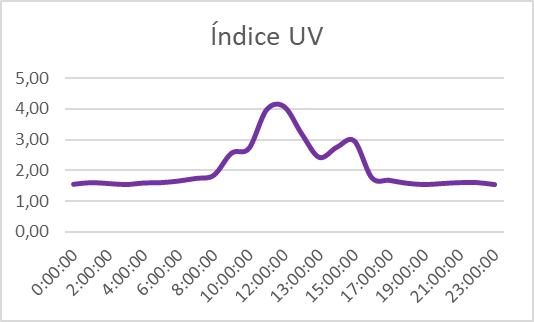 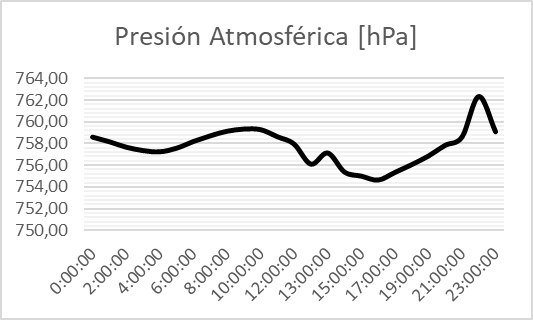 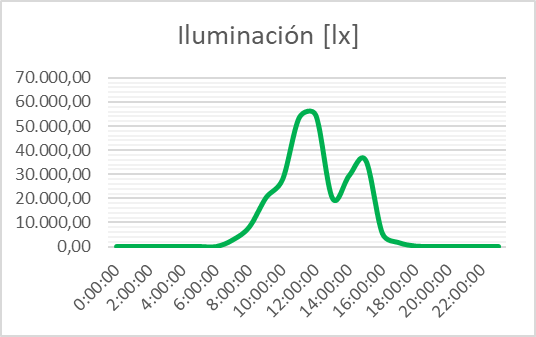 Calibración
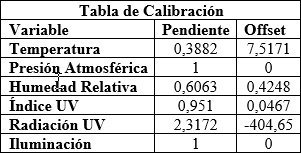 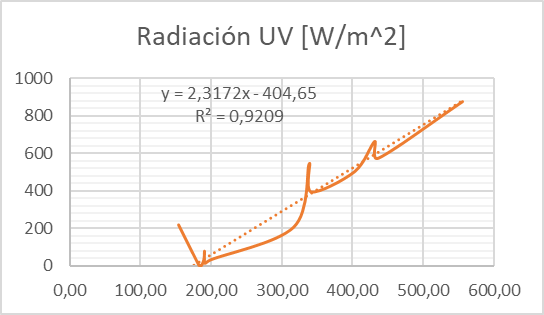 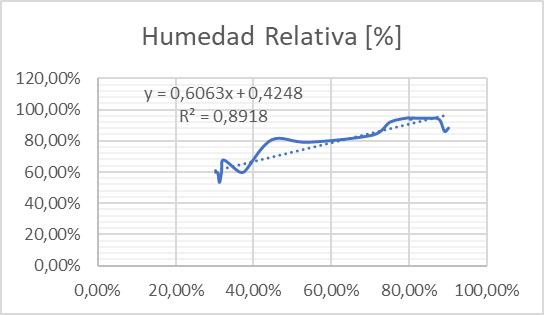 [Speaker Notes: Danny]
Medidas con Calibración
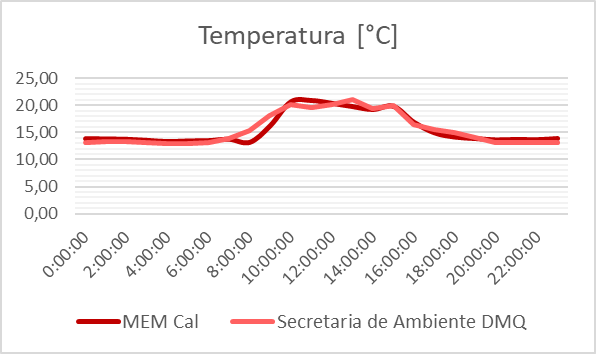 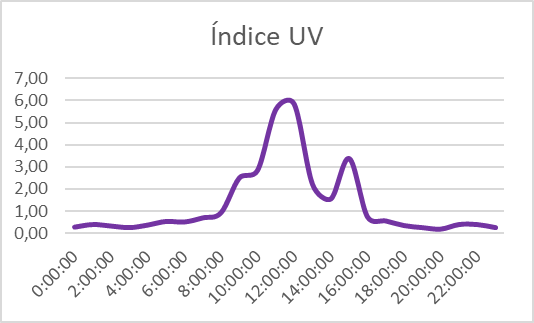 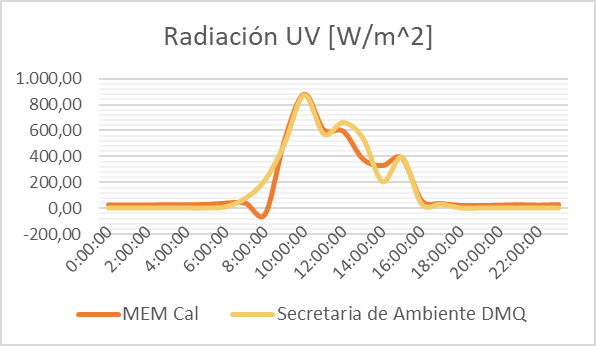 [Speaker Notes: Danny]
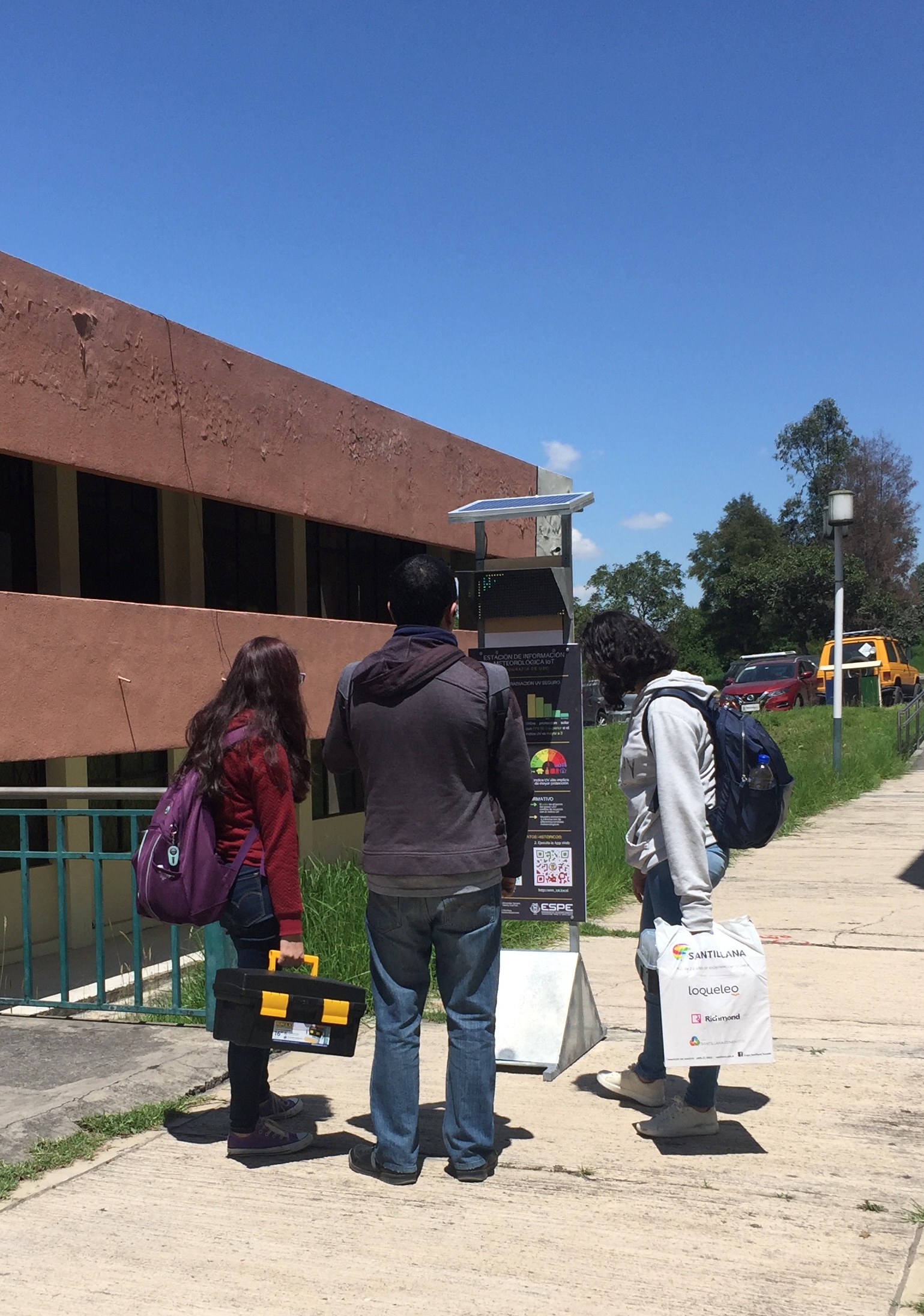 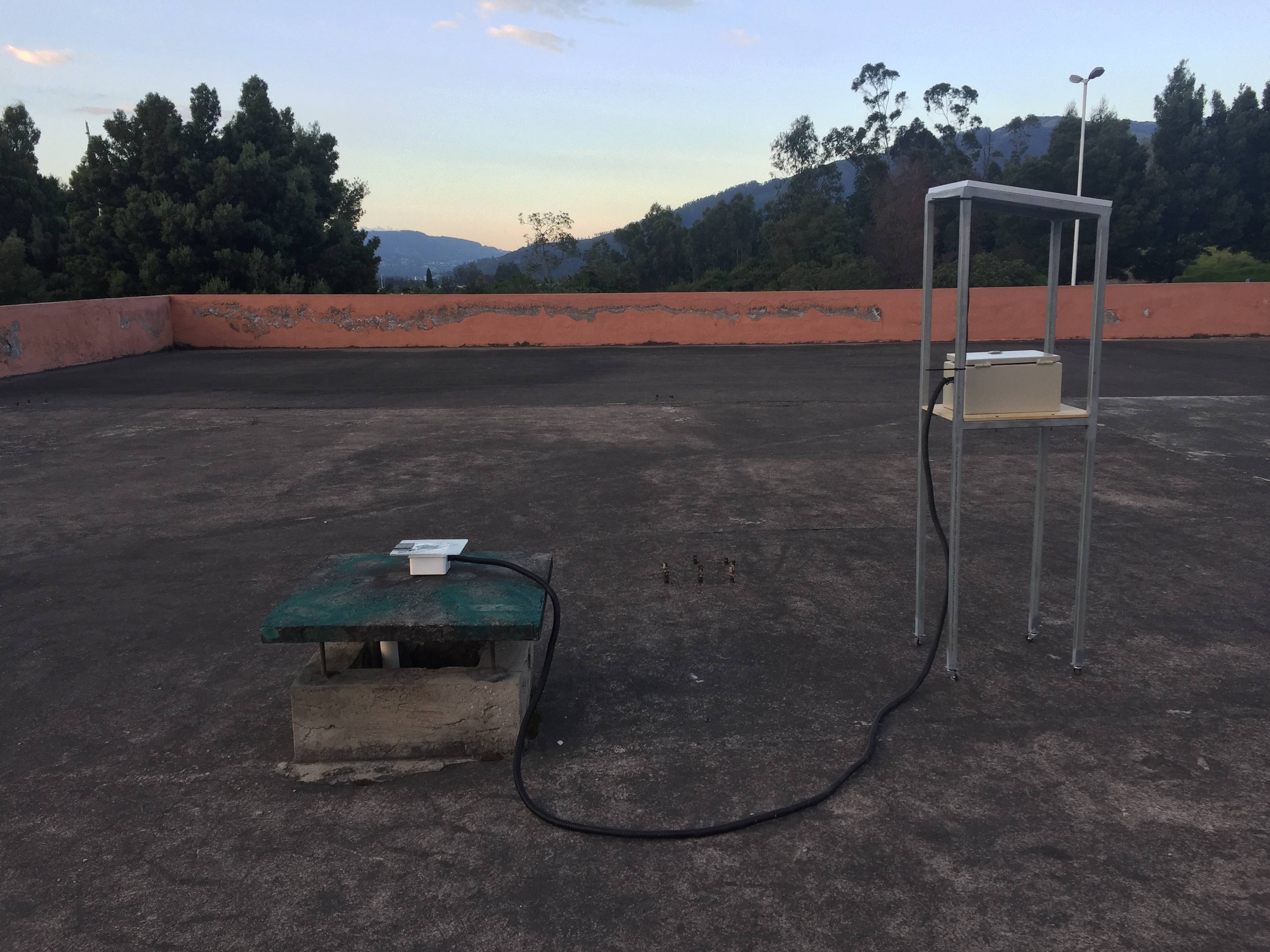 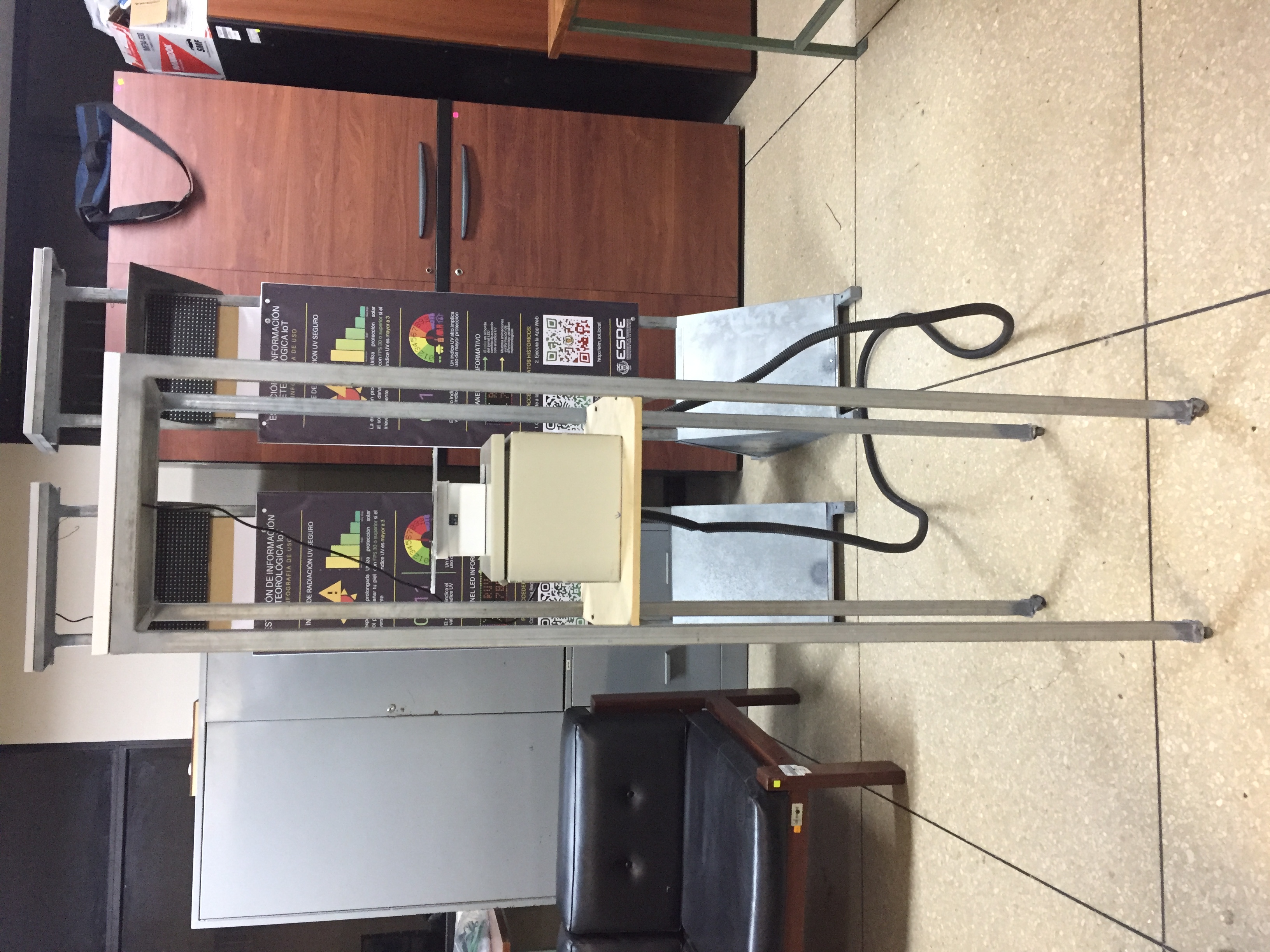 Dispositivos terminados
Pruebas de validación de usuarios
para la EIM
Pruebas de validación de datos MEM
Conclusiones
Conclusiones
Tras realizar un mapa de sombras en un año completo se logra obtener los lugares estratégicos para colocar dispositivos con base en energía fotovoltaica; para el caso de la MEM son las terrazas de todos los edificios. Por otro lado, para las EIM además de las sombras se tomó en cuenta la afluencia de personas, que sugiere como áreas sugeridas son la entrada principal y el área entre el edificio central - edificio MED.
Conclusiones
Las tarjetas de desarrollo comparadas deben ser considerados de acuerdo con la aplicación que se quiera desarrollar, en este caso por la cantidad de periféricos integrados, características de bajo consumo eléctrico y capacidad computacional se optó al TTGO LoRa32 V1.
Las estructuras de las EIM y MEM, están construidas en acero galvanizado, cuentan con un diseño donde el peso está distribuido en la parte baja para que sea estable. Además, los sistemas electrónicos están debidamente protegidos contra polvo y lluvia mediante uso de cajas herméticas IP65, tubo corrugado, y prensas estopa.
Conclusiones
Empleando paneles fotovoltaicos poli cristalinos de 20W, controlador de carga PWM 12V/10A y baterías de tipo GEL de 12V/9Ah, el sistema cumple sin problemas los días de autonomía, es decir 14 horas por 4 días para cada EIM y 24 horas por 7 días para la MEM.
Emplear un servidor embebido implica una reducción significativa en la gestión de la aplicación, dado que el ESP32 se encarga de generar los servicios y el cliente con un terminal se encarga del esfuerzo computacional.
Conclusiones
Los sistemas tanto MEM como EIM cuentan con una validación por contraseña para configurarlos a través peticiones HTTP y gestionada en el ESP32 (no accesible) lo que brinda la seguridad ante un posible mal uso de los dispositivos
Para la red LPWAN se empleó LoRa en la banda de 915MHz por ser banda de uso libre en el Ecuador, para garantizar la cobertura de la señal, se empleó un Spread Factor (SF) de 12. Con la utilización de LoRa se reduce considerablemente el costo fijo asociado al mantenimiento mensual de una red de comunicaciones de larga distancia.
Recomendaciones
Recomendaciones
Colocar un dispositivo con pantalla de resolución HD o superior, capacidad de conexión WiFi y con navegador web (e.g. Smart TV, Tablets, Single Board Computer + Monitor, etc.) en las cercanías de los nodos EIM, para visualización de la aplicación web, en tiempo real.
Utilizar el mapa de sombras de este documento en el caso de que se requiera reubicar los sistemas desarrollados en este proyecto u otros sistemas fotovoltaicos aislados.
Recomendaciones
Para el diseño y construcción de una estructura que permita la implementación de sistemas electrónicos, es recomendable contar con un equipo multidisciplinario para que se desarrolle en menor tiempo.
Para el mantenimiento del SFV se debe desconectar en el siguiente orden: 1) Las cargas (tarjeta de desarrollo, sensores o pantalla LED), 2) Panel fotovoltaico y 3) Batería.
Recomendaciones
Las baterías VRLA solo pueden ser reemplazadas por baterías OPEN, AGM o GEL (VRLA) debido a que el controlador de carga es compatible solo con este tipo de baterías, caso contrario se deberá buscar otro tipo de controlador de carga.
Si se busca ampliar el número de variables captadas por la micro estación meteorológica, se debe tomar en cuenta el consumo energético y como afecta a la autonomía del sistema. Así mismo, la presentación de más información en el panel LED afecta la autonomía de las EIM.
Recomendaciones
La red a la que se va a conectar la MEM debe garantizar una velocidad constante de por lo menos 1Mbps de subida y bajada. Además, debe permitir el trafico de paquetes UDP a través del puerto 123, para que logre la sincronización del tiempo.
Gracias
Por su atención